ENSEÑAR MATEMÁTICAS  
CON ABN Y LEGO
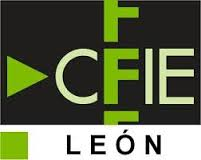 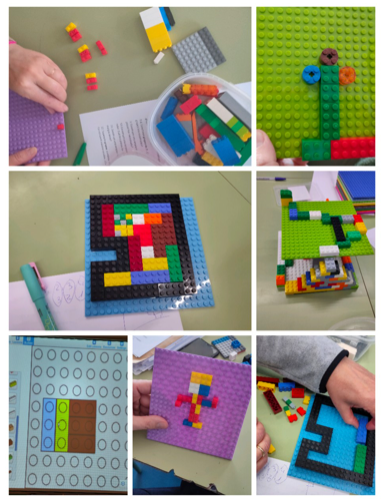 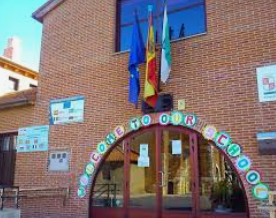 Curso del CFIE de León
 CRA Villacedré   Enero - febrero de 2020
angelmusi@hotmail.com
           @profemus
Ángel García Hernández
Licenciado en Pedagogía
Maestro del CEIP Trepalio (Trobajo del Camino)
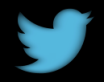 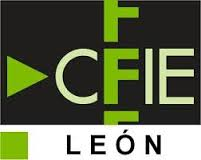 ES MOTIVADOR
Conecta con su mundo cercano fuera del aula:
Videojuegos
Series de tv
Cortos animados
Películas de cine
Colecciones
Libros
Comics
 Ropa…
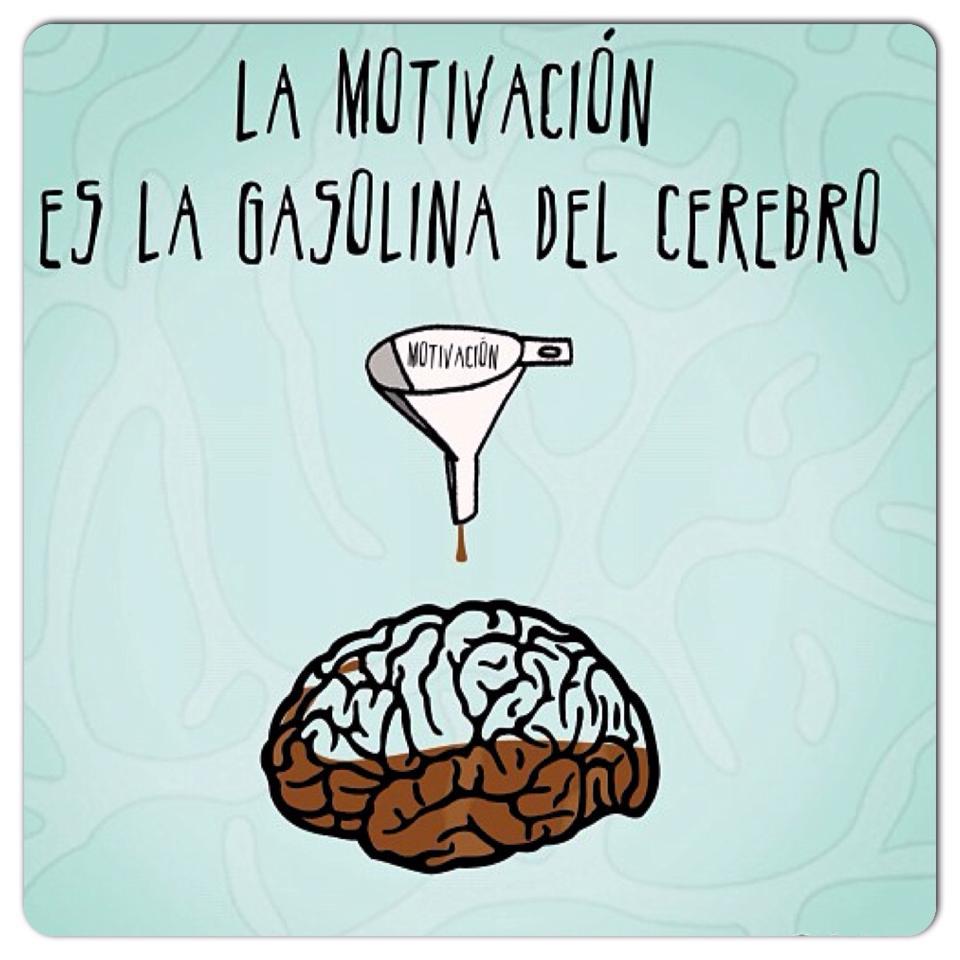 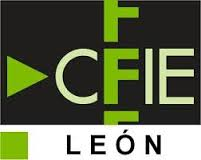 ENSEÑAR MATES CON ABN Y LEGO
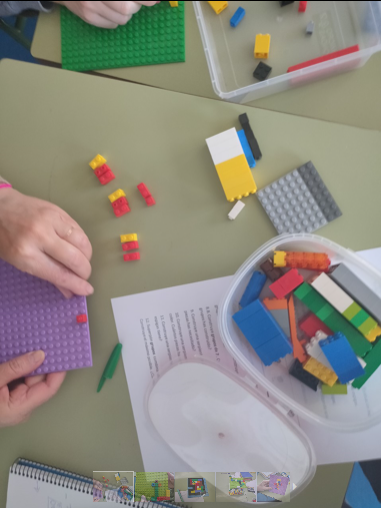 PROFESORADO
TRABAJANDO
EN EQUIPO
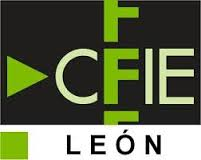 ENSEÑAR MATES CON ABN Y LEGO
TODOS  LOS BLOQUES  DE CONTENIDODECRETO 26/2016, de 21 de julio
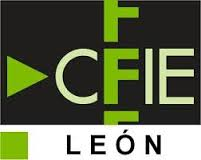 ENSEÑAR MATES CON ABN Y LEGO
A  TRAVÉS  DE METODOLOGÍAS ACTIVAS  E INNOVADORAS
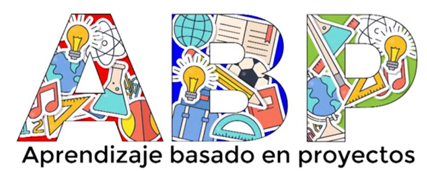 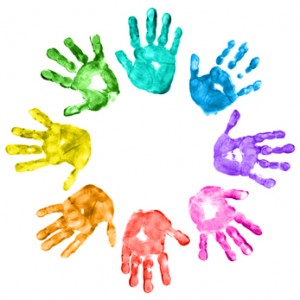 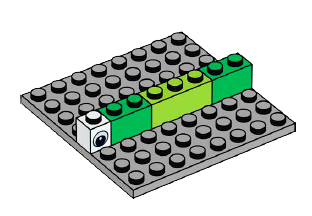 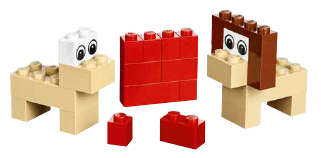 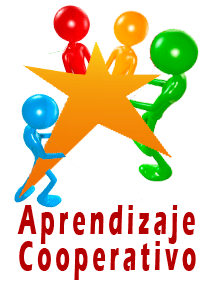 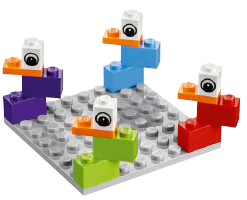 RINCONES
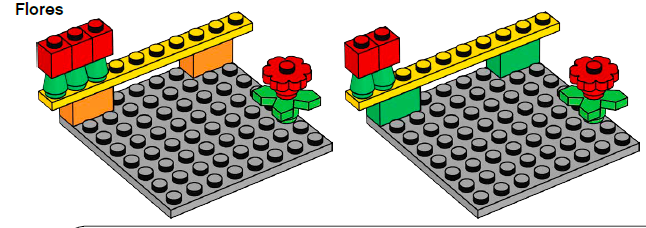 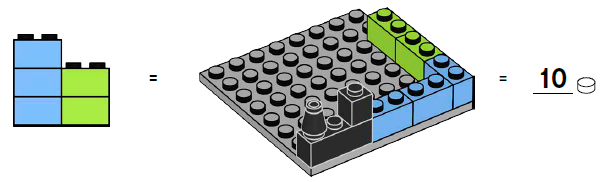 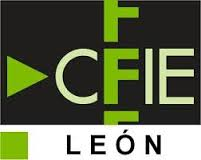 BENEFICIOS DIDÁCTICOS:
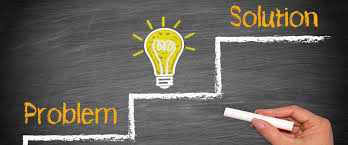 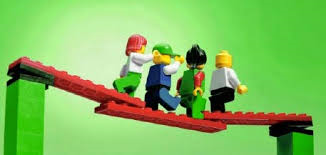 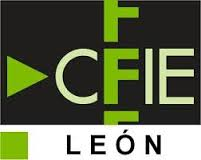 ENSEÑAR MATES CON ABN Y LEGO
PROMOVEMOS  EL PENSAMIENTO  CRÍTICO  Y CREATIVO
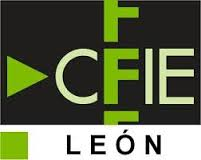 MÁS BENEFICIOS DIDÁCTICOS:
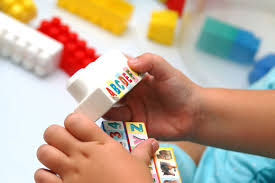 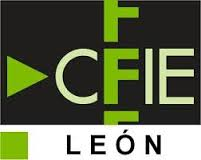 ENSEÑAR MATES CON ABN Y LEGO
DESARROLLO
 DE COMPETENCIAS CLAVE
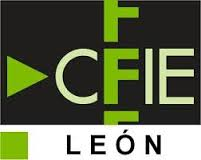 ENSEÑAR MATES CON ABN Y LEGO
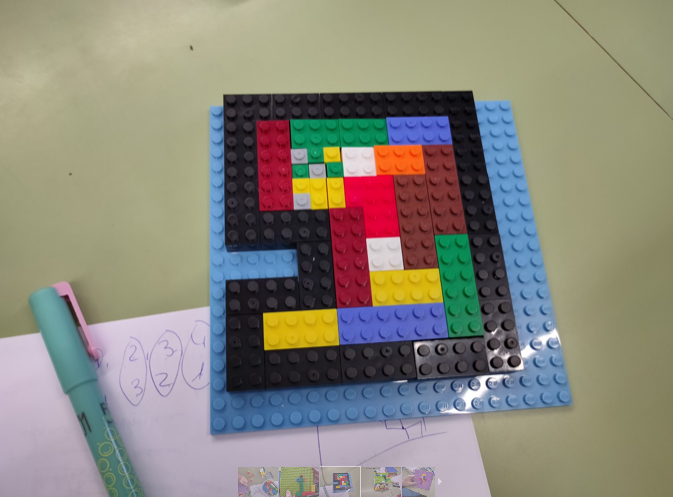 PROPUESTAS PRÁCTICAS
 CON
DINÁMICAS
DE
GRUPO
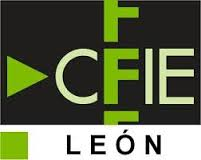 ENSEÑAR MATES CON ABN Y LEGO
PROMOVIENDO 
EL USO
 DE LAS
 TIC 
EN EL AULA
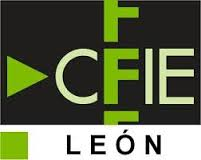 ENSEÑAR MATES CON ABN Y LEGO
RESOLUCIÓN 
DE
 PROBLEMAS LÓGICO-
MATEMÁTICOS
ENSEÑAR MATES CON ABN Y LEGO
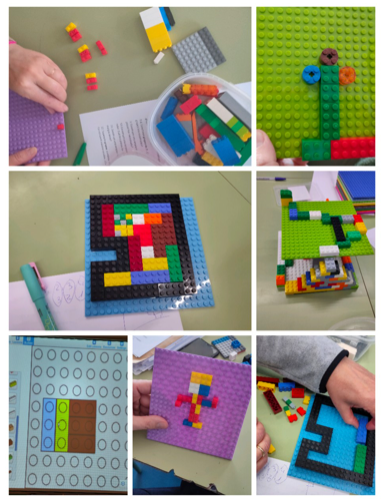 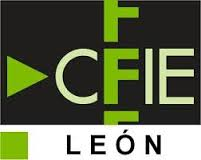 Ángel García Hernández
Maestro del CEIP Trepalio